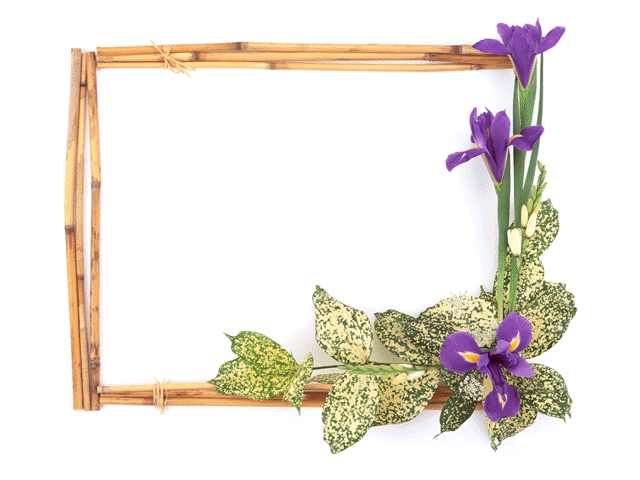 TRƯỜNG THCS PHÚ HỘI
Môn: KHTN6
Giáo viên: Trần Thị Lam
TRÒ CHƠI TÌM  CON SỐ MAY MẮN
1
2
3
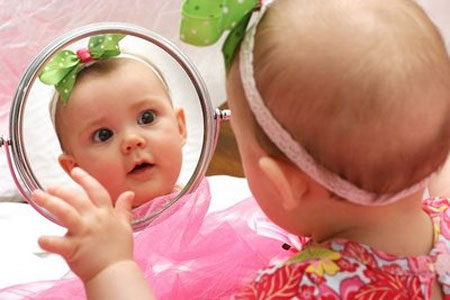 4
5
6
Hằng ngày, chúng ta vẫn nhìn thấy
A. Mặt Trời mọc ở đằng Đông lặn ở đằng Tây.
A
B. Trái Đất quay quanh trục của nó.
C. Trái Đất quay quanh Mặt Trời.
D. Mặt Trăng quay quanh Trái Đất.
Phát biểu nào sau đây là đúng?
A
A. Trái Đất tự quay quanh trục của nó theo hướng từ tây sang đông.
B. Mặt Trời mọc ở đằng tây, lặn ở đằng đông.
C. Chuyển động nhin thấy là chuyển động Mặt Trăng quay quanh Trái Đất.
D. Cả 3 phát biểu trên
Vì sao Mặt Trời chỉ chiếu sáng được một nửa của Trái Đất?
A.
Vì Trái Đất luôn quay quanh trục của nó.
B.  Vì Trái Đất không ở vị trí trung tâm trong hệ Mặt Trời.
c.
C
Vì Trái Đất có dạng hình cầu.
D.  Vì có Mặt Trăng quay quanh Trái Đất nên có thời điểm Mặt Trăng che lấp Trái Đất.
Trong số các vị trí M, N, P, Q thì ở những vị trí nào đang là ban ngày?
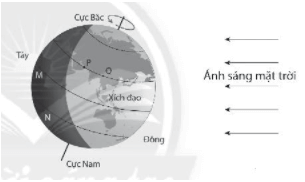 Ở vị trí M và P đang là ban ngày
A.
B. Ở vị trí Q và N đang là ban ngày
Ở vị trí M và N đang là ban ngày
C.
Ở vị trí Q và P đang là ban ngày
D
D.
Người ở vị trí sẽ thấy Mặt Trời mọc trước?
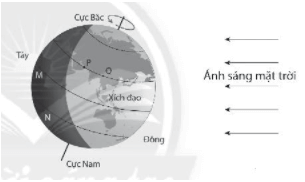 A
A. Vị trí N.
B. Vị trí M
C. Vị trí P
D. Vị trí Q
Người ở vị trí N sẽ thấy Mặt Trời mọc trước vì Trái Đất quay quanh trục theo chiều từ tây sang đông, ánh sáng Mặt Trời sẽ chiếu tới N trước.
Trái Đất có những chuyển động nào?
A. Quay quanh Mặt Trời
B. Tự quay quanh trục từ tây sang đông
C. Quay quanh Mặt Trăng
C.
D.  Cả A và B
D
+ …+
C.
2. Mặt trời mọc và lặn
Thí nghiệm
Hoạt động nhóm: (5 phút)
Nhóm 1,4:  Em hãy liên hệ tới hiện tượng ngày và đêm trên Trái Đất, Mặt Trời mọc và Mặt Trời lặn khi quan sát từ trái đất.
Nhóm 2,5: Khi mặt trời lặn nghĩa là ở bất kì đâu trên Trái Đất đều không nhìn thấy Mặt Trời. Kết luận này đúng hay sai? Tại sao?
Nhóm 3,6: Khoảng thời gian mỗi ngày mỗi đêm trên Trái Đất là bao lâu? Em hãy cho biết khoảng thời gian đó thể hiện điều gì?
Nhóm 1,4:  Em hãy liên hệ tới hiện tượng ngày và đêm trên Trái Đất, Mặt Trời mọc và Mặt Trời lặn khi quan sát từ trái đất.
- Liên hệ hiện tượng ngày và đêm trên Trái Đất, Mặt Trời mọc và lặn khi quan sát từ Trái Đất:
- Hiện tượng ngày và đêm: Hình khối cầu của trái đất luôn được chiếu sáng một nửa, vì thế đã sinh ra ngày và đêm.
- Hiện tượng mặt trời mọc và lặn: Khi trái đất quay, góc nghiêng giữa mặt trời và trái đất cũng dần lớn lên. Đồng thời, nó tự quay quanh trục theo hướng từ Tây sang Đông, vì vậy ta có cảm giác mặt trời mọc từ thấp lên cao, mọc ở đằng đông, lặn ở đằng tây.
Nhóm 2,5: Khi mặt trời lặn nghĩa là ở bất kì đâu trên Trái Đất đều không nhìn thấy Mặt Trời. Kết luận này đúng hay sai? Tại sao?
Lời giải:
- Khi Mặt Trời lặn nghĩa là ở bất kì đâu trên Trái đất đều không thể nhìn thấy Mặt trời. Kết luận này là sai.
- Vì do sự luân phiên ngày và đêm, 1 nửa Trái Đất được Mặt Trời chiếu sáng và 1 nửa Trái Đất không được chiếu sáng. 
→ Nên tại vị trí trên nửa Trái Đất được Mặt Trời chiếu sáng sẽ nhìn thấy Mặt Trời.
Nhóm 3,6: Khoảng thời gian mỗi ngày mỗi đêm trên Trái Đất là bao lâu? Em hãy cho biết khoảng thời gian đó thể hiện điều gì?
Lời giải:
- Khoảng thời gian mỗi ngày đêm trên Trái Đất là 24h. 
- Khoảng thời gian đó thể hiện Trái Đất quay một vòng mất khoảng 24h.
LUYỆN TẬP
Câu 1. Ban ngày sẽ xuất hiện khi nào?
A. Trái Đất được Mặt Trăng chiếu sáng.
B. Mặt Trăng không che lấp Trái Đất.
C. phần Trái Đất được Mặt Trời chiếu sáng.
C
D. phần Trái Đất không được Mặt Trời chiếu sáng.
Câu 2. Phát biểu nào sau đây giải thích được hiện tượng ngày và đêm trên Trái Đất?
A
A. Do hình khối cầu của Trái Đất luôn được Mặt Trời chiếu sáng một nửa.
B. Do Trái Đất luôn quay quanh trục của nó.
C. Do Trái Đất quay quanh Mặt Trời.
D. Do Mặt Trăng quay quanh Trái Đất.
Câu 3: Theo em tại sao có hiện tượng ngày và đêm dài ngắn theo mùa?
A.Trái Đất chuyển động quanh Mặt Trời với vận tốc không đổi.
B.Trái Đất chuyển động quanh Mặt Trời với chu kì một năm.
C.Trái Đất chuyển động quanh Mặt Trời với trục nghiêng không đổi.
D.Trái Đất hình cầu.
C
Câu 4:Theo nhận định vì sao Trái Đất nhận được lượng nhiệt và ánh sáng phù hợp để sự sống có thể phát sinh và phát triển?
A.Trái Đất có lớp khí quyển dày tới 2000 km và chia thành nhiều tầng khác nhau.
B.Trái Đất có khối lượng tương đối lớn và tự quay quanh trục 1 vòng trong 24 giờ.
C.Trái Đất nằm cách Mặt Trời 149,6 triệu km và tự quay quanh trục 1 vòng trong 24 giờ.
D.Trái Đất vừa tự quay quanh trục vừa chuyển động quanh Mặt Trời.
C